COVID19: The Expansion of Government  	Vaccination Programs
Judy Wilyman PhD 
		         Independent Researcher and Educator
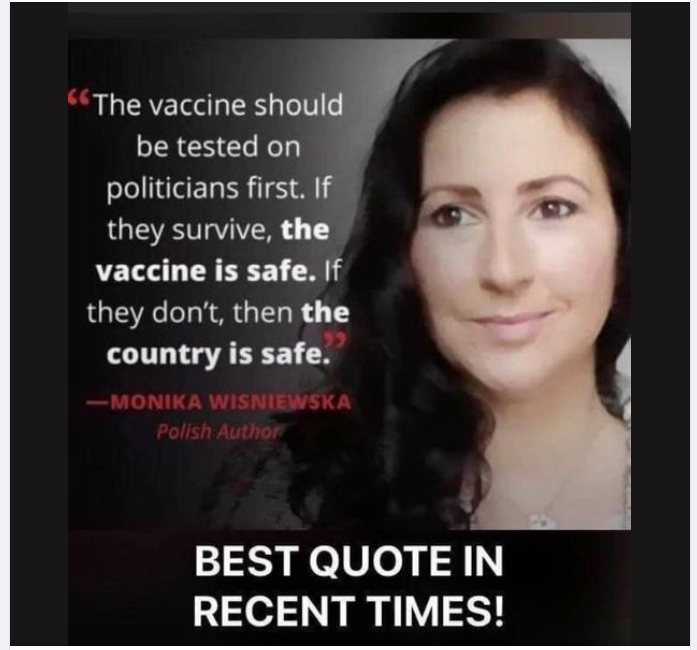 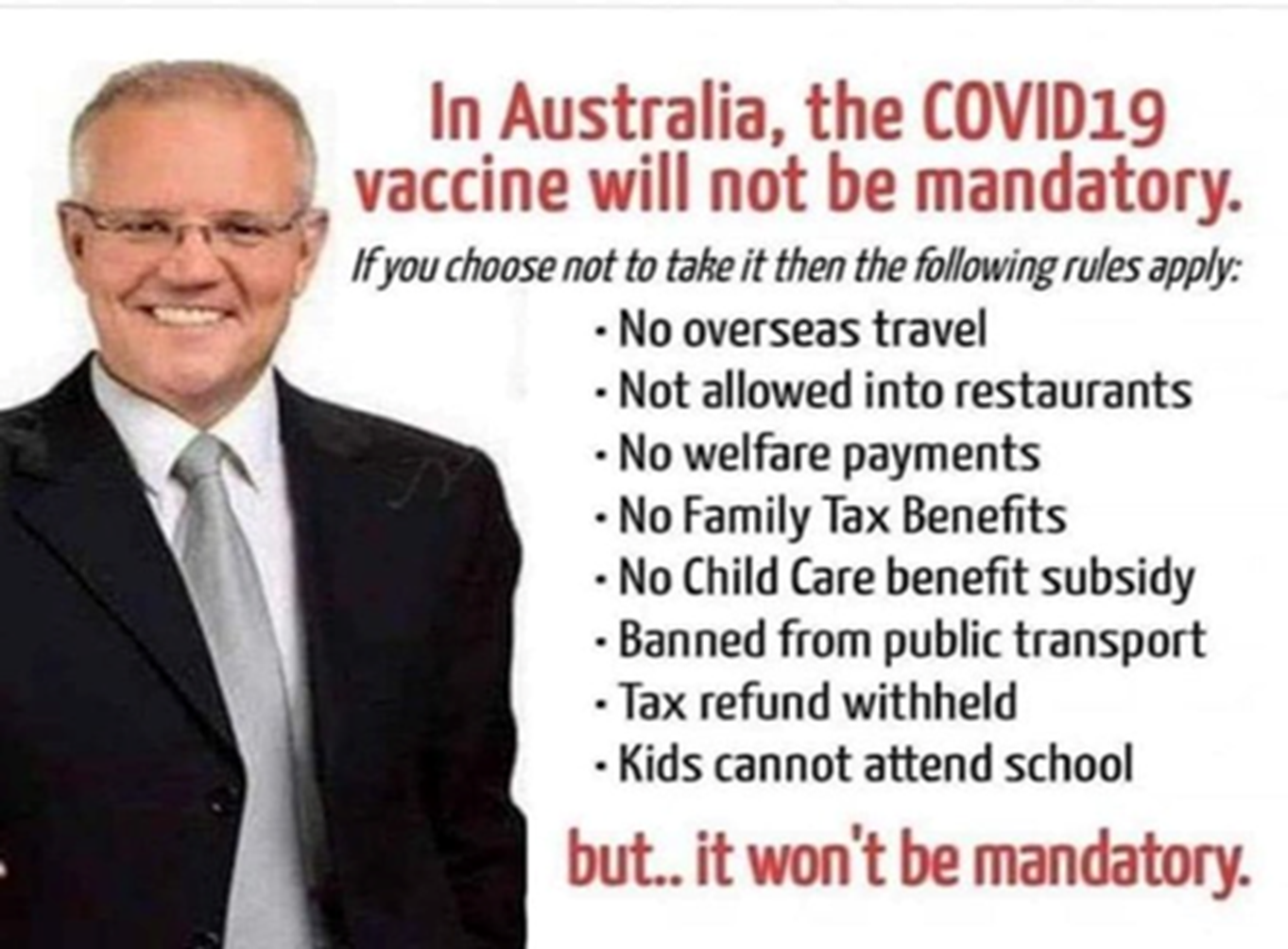 2020
A healthy person without any symptoms is now labelled a ‘case of disease’.


Healthy people are being treated as the cause of disease and are being locked up for 14 days and criminalised.

How has this happened?
1975 Merck’s Goal
Head of Merck in Fortune Magazine:

 “it had long been his dream to make drugs for healthy people, so that Merck could sell to everyone”. 

Gadsden’s dream now drives the marketing machinery of the most profitable industry on earth (Moynihan and Cassels 2005).
1986 Removal of Liability
Big Pharma - millions of dollars in compensation every year for vaccine injury claims and deaths

In 1986 Pharmaceutical Manufacturers requested indemnity for vaccine products

Contraindications (genetic pre-disposition) were removed from 1986 onwards.
Epigenetics
Reactions to vaccines vary according to GENETIC factors.

Some people are pre-disposed to diseases due to their family history (genetics) but 

Having the gene is not enough to get the disease – you need an environmental exposure! 
Breach of Medical Ethics
Vaccination
The process of injecting a weakened or inactivated virus/bacteria or genetically engineered particles directly into the tissues of the human body.

Plus  
The many chemicals in the vaccine carrier 

And 
Into  genetically diverse individuals
Precautionary Principle
The burden of proof of harmlessness of any procedure/technology is on the proponent and not the general public 
  (Scientific and Environmental Health Network (SEHN 1998)
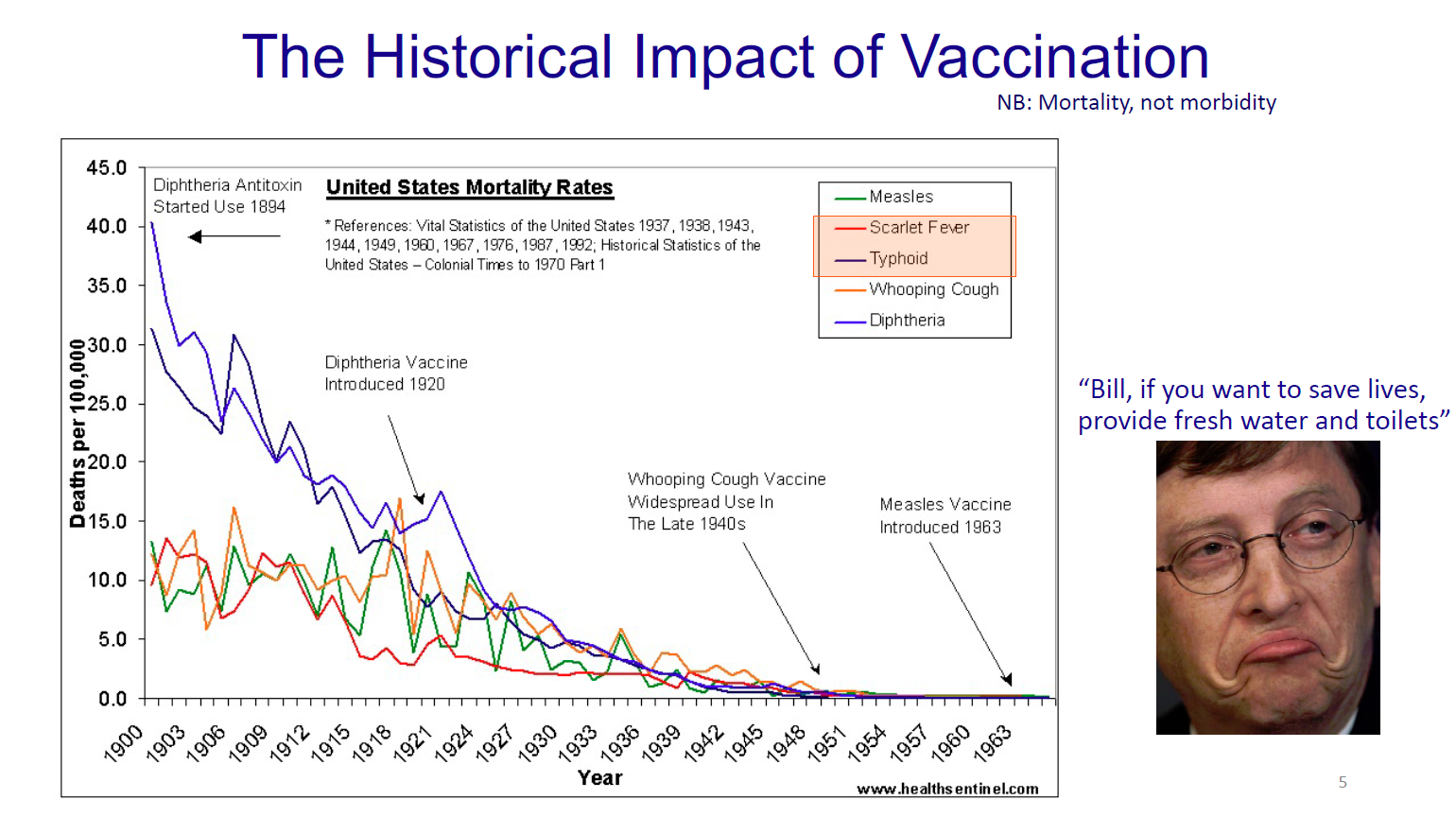 Public Health in Australia
Our Australian of the Year (2003), Professor Fiona Stanley states: 

‘Infectious deaths fell before widespread vaccination was implemented’ 
(Stanley F, Child Health Since Federation, 2001, p378).

In developed countries infectious diseases were not considered a serious risk after 1950
Public Health Officials
By 1950

 ‘As causes of infant mortality in Australia all the infective diseases have been overcome’ 
(Lancaster 1956)
Herd Immunity and the NIP
‘is neither necessary nor sufficient for a positive recommendation of a vaccine for NIP suitability’ 
(Nolan 2010 A79). 


No evidence has been provided to show that vaccines can create herd immunity or that they are necessary to protect the wider community
Government Censorship
Indoctrination and Disinformation 

You cannot challenge what you do not understand – hence Australians Complied. 

Keep the population fearful

If you give up the Truth then you give up your Freedom
Control of Infectious Diseases
History is being Re-written since 1986:

Vaccines did not control ID’s
Herd immunity is a result of natural infection – not vaccines
Vaccine reactions are not rare
Vaccines do cause autism

This is public health or ecological (social) medicine.
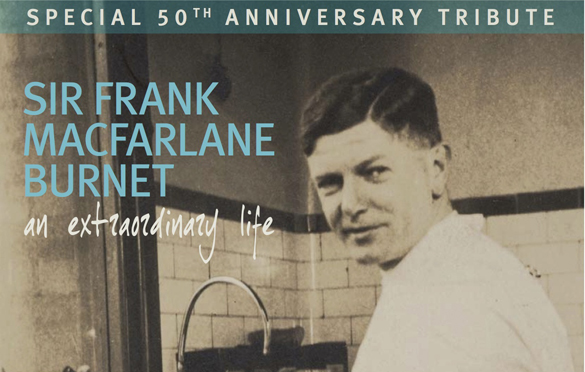 Epidemiological Triangle
Comment 1952
Genetics, nutrition, psychological and environmental factors may play a more important role in resistance (prevention) to disease than the assumed benefits of vaccines.
Consequence of Multiple Vaccines:
“Genetic deterioration of the population”


“In the long term universal vaccination may not be in the best interest of the race” (Burnet 1952)
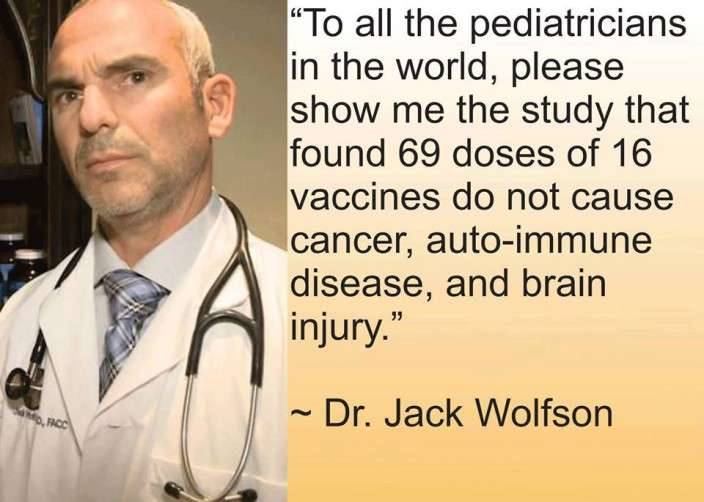 Ingredients of Vaccines
Preservatives
(neurological damage) 
    
Antibiotics
 (allergies/anaphylaxis)

Aluminium adjuvant
Human Foetal Cells
 (autoimmune diseases)
Mercury compounds, (thimerosal) formaldehyde, phenoxyethanol

Neomyacin, streptomycin

Aluminium hydroxide
  Aluminium phosphate
   Polysorbate 80, Gelatin
	Phenol etc.
Increase in Morbidity: 5-fold
Autism 
Childhood Cancer
Autoimmune 
Diabetes
Arthritis
Thyroid Problems
Multiple Sclerosis
Lupus
Chronic Fatigue Syndrome
Parkinson
Etc.
Coeliac disease
Food allergies
Anaphylaxis
Asthma
Eczema
Neurological disorders
Speech delay
Learning/behavioral difficulties/ADHD
Seizures/convulsions
Palsies etc.
2005 GAVI
The claim by the GAVI alliance for decades that:

 ‘much of the burden of infectious diseases can be alleviated if every child has access to multiple vaccines’
is untrue and a serious risk to human health and humanity.

And this COVID injection is not a true Vaccine.
COVID19: The Creation of an Alleged ‘Pandemic’
Judy Wilyman PhD 
		         Independent Researcher and Educator
Creating a ‘Pandemic’
Diagnosis is a Grey Area of Science

Changes to Diagnostic Criteria and Surveillance are the key to creating a ‘Pandemic’. 

International Classification of Diseases – new category of “flu-like illness” called COVID19 Disease (2020)

2020 PCR test only tests for SARSCov-2 (flu disappeared) to find ‘cases’.

Statistics can hide many factors – context is critical to causality but no transparency for public
Risk of Disease after 1950
Risk of a disease to the community can only be determined from death and hospitalisation statistics in specific demographics – not cases (incidence) of disease in the community.

Case-fatality ratio in each demographic.
[MacFarlane Burnet 1952]
Definition of a Pandemic
2009 Prior to May 

“An influenza pandemic may occur when a new influenza virus appears against which the human population has no immunity resulting in epidemics worldwide with enormous numbers of deaths and illness.”  

 [Parliamentary Assembly Council of Europe]
New Pandemic Definition
After 4 May 2009
“An epidemic occurs when there are more cases of that disease than normal. A pandemic is a worldwide epidemic of a disease.…….” 

[Parliamentary Assembly Council of Europe]
A Pandemic of PCR Testing
Healthy people should never be considered a ‘case’ of disease.
Fraudulent PCR testing

Risk is only determined by hospitalisations and deaths – Not cases after 1950.

Non-serious cases of disease do not indicate the risk of a virus to the community
INDUSTRY PSEUDOSCIENCE
2020 Directives
Healthy People:
Lockdowns
Social Distancing
Alcoholic Hand Sanitiser
Isolation of Elderly
Quarantining 14+days
Masks
Invasive PCR Tests
Experimental Vaccine
The New Norm
Creating a Pandemic
Create a new category of Flu 2020
Definition of ‘Pandemic’ changed May 2009 ‘Cases’ not ‘Hospitalisations and Deaths’
Industry Mathematical Model with false assumptions to predict deaths
Change reporting of deaths 2020
Media Fear campaign – Co-morbidity/elderly 
‘Cases’ are healthy people – tested positive (2020)
PCR tests do not identify an infection (the disease) – only a segment of viral material. 
A Cycle Threshold for amplifications of 30+ is potentially 100% false positives (Australia 40-45) 
Claim to the World that you have prevented a  ‘pandemic’ by closing the borders – Scott Morrison.
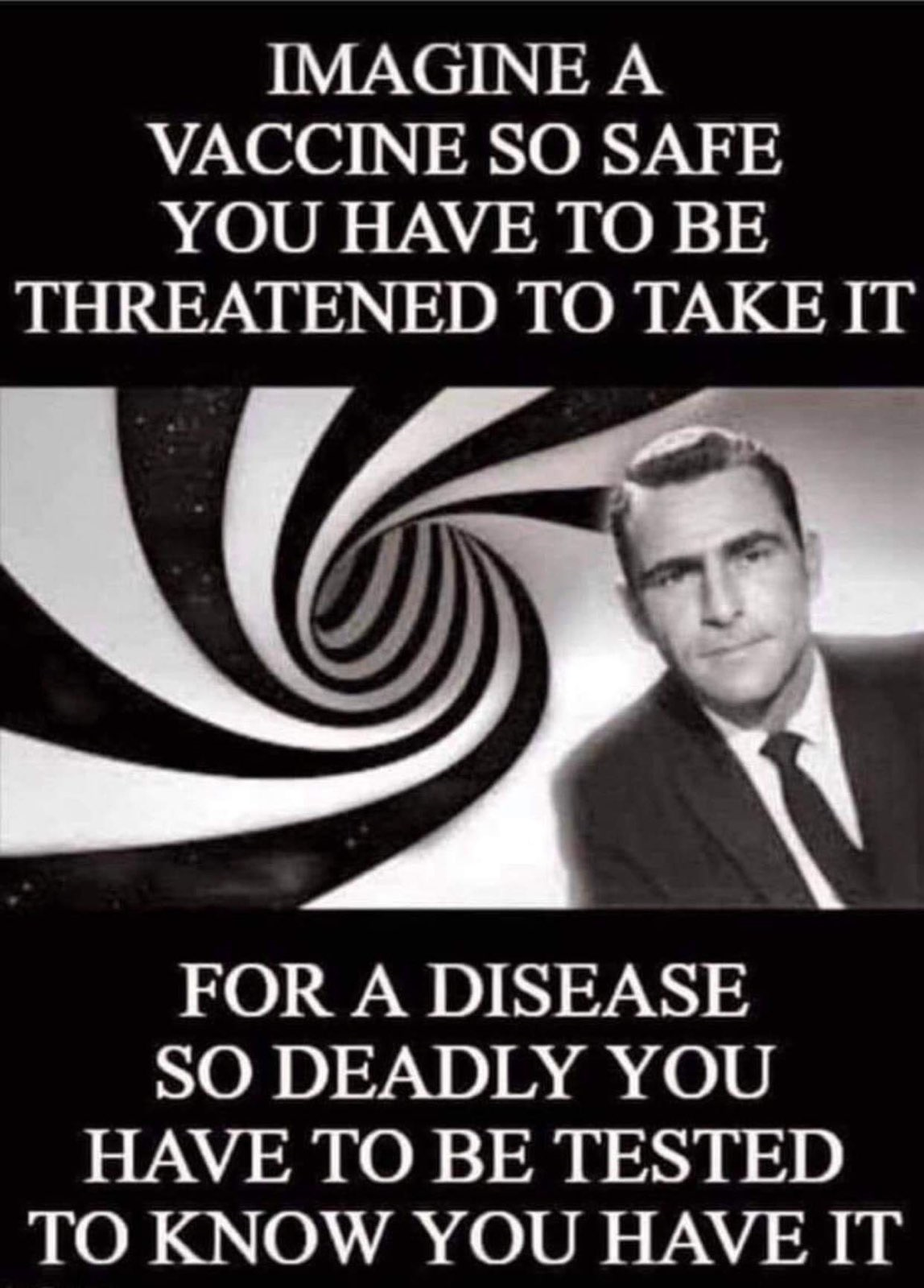 Pandemic of a Virus or a PCR Test?
No Australian data to claim a ‘pandemic’ in 2020 (Emergency Powers triggered January 21st). 

Flu deaths in the elderly down, COVID19 Up (2020 PCR test only) 

Annual mortality for flu within the normal range for every country

The government funded hospitals to set up hundreds of PCR testing clinics for healthy people. 

Vaccine introduced March 2021: i) Reduced testing ii) Reduced CT iii) allow the use of Ivermectin and other treatments 

‘Cases’ in the media are healthy people who have been tested  
 
Is everyone at risk when they are exposed to a virus?      
NO – INDUSTRY PSEUDOSCIENCE
Not A Vaccine
WHO criteria for a ‘vaccine’ not fulfilled

This is new genetic technology that inserts nucleic acid (mRNA) that uses our cells to produce a toxic spike protein

Synthetic spike protein not specific to Coronavirus 2019 (SARSCov-2) (ADE after re-exposure) 

Many toxic ingredients and unknown ingredients
 
Experimentation on humans - unmonitored
Adverse- Events
Anaphylaxis, rash, respiratory symptoms (First 10-30 mins due to Polyethylene Glycol (PEG)).

Lipid nanoparticles accumulate in ovaries. Toxic to humans

Increased inflammation, thrombosis (blood clots), allergies, heart attacks, seizures, myocarditis, pericarditis, autoimmunity, infertility, neurological damage, cognitive dysfunction, etc.

Antibody-Dependent Enhancement (ADE) In animals Cytokine Storm observed when re-exposed to natural virus (destroys cells and organs – leads to death).
Vaccine Deaths and Injury
European Union Database:
26,595 Deaths + 2.5 million Vaccine Injuries (9 months)

US VAERS:
150,000 Deaths + Millions Vaccine Injuries (9 months)

UK Yellow Card:
1,662 Deaths +  1,200,579 Vaccine Injuries (9 months)

Australian TGA:
524 Deaths + >57,000 Vaccine Injuries (6 months)
Statistics 2021
Deaths and hospitalisations increased in 2021in the most vaccinated nations (ADE)

In all age-groups not just the elderly as in 2020 (only difference is the injection)

The reporting of deaths is non-transparent and media controls the narrative.
Reporting
2020 the reporting of cause of death was changed – primary and secondary cause.

2020 PCR only tests for Coronavirus 2019 (SARSCov-2) not Flu. 

Doctors are NOT allowed to put ‘vaccine’ as the cause of any death or illness. Why? 

2021 the definition of ‘vaccination’ was changed by CDC to 2 weeks after receiving the vaccine.

No transparency or accountability for government or doctors.
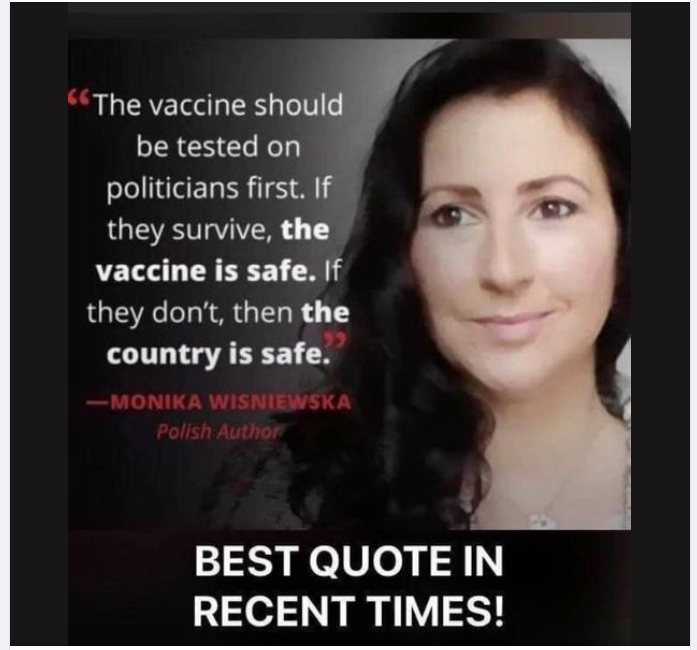 Conclusion
Allopathic medicine uses the capitalist economic model of health that profits from our health.

Coercive medication and the removal of autonomy – doctors and patients cannot promote ‘Health’ 

Reversal of medical ethics - genetics

The Sickness Industry – Not Health Promotion
Action Plan
Saying No 
COVID Medical Network – Open Letter Re Informed Consent to all Medical Doctors. www.covidmedicalnetwork.com  
People for Safe Vaccines – COVID19 Vaccine Declination Form and other template letters. Do not resign. Take leave. www.peopleforsafevaccines.org
Advocate Me (Legal Advocacy)
www.advocateme.com.au 
Human Rights Advocates https://humanrightsadvocates.com.au  
Ashley, Francina & Leonard(AFL)  https://www.aflsolicitors.com.au/index.html 
International Criminal Court – Reiner Fuellmich (Crime Against Humanity) Medical Ethics
1. People for Safe Vaccines
www.peopleforsafevaccines.org
2. Australian COVID Medical Network
www.covidmedicalnetwork.com
3. Vaccination Decisions
www.vaccinationdecisions.net
4. Vaccine Choice Australia
www.vaccinechoiceaustralia.com.au
5. Australian Vaccination-risks Network
www.avn.org.au